TROUBLESHOOTING POSTER TEMPLATE
PROBLEM
TROUBLESHOOTING STEPS TAKEN







Now, let’s try to fix it!
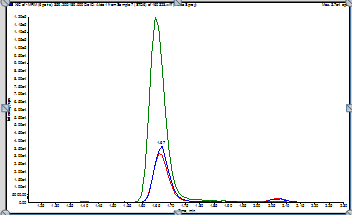 METHOD INFORMATION
Figure 1: Good Chromatogram at beginning of run
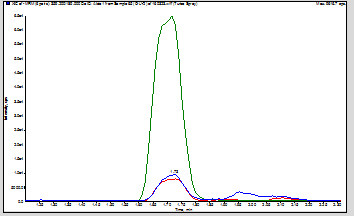 OUTCOME
Figure 2: Chromatogram with obvious peak shape issues towards end of run